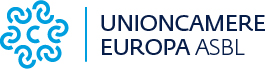 Programmazione 2021-2027:
a che punto siamo?
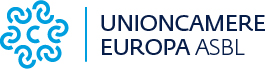 Entrate e spese dell’UE:

Risorse proprie
Quadro finanziario pluriennale: 7 anni

Ricorso al debito (a determinate condizioni)
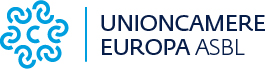 Un bilancio per la ripresa e la resilienza europea
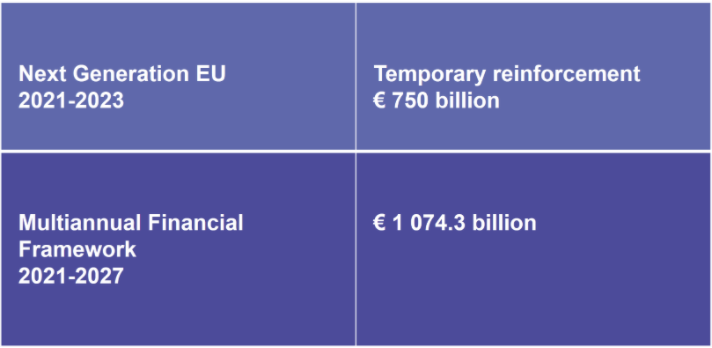 LA NUOVA STRUTTURA DEL BILANCIO UE (mrd EUR)         ACCORDO POLITICO CONSIGLIO/PARLAMENTO EUROPEO                                  10-11-2020                   prezzi 2018
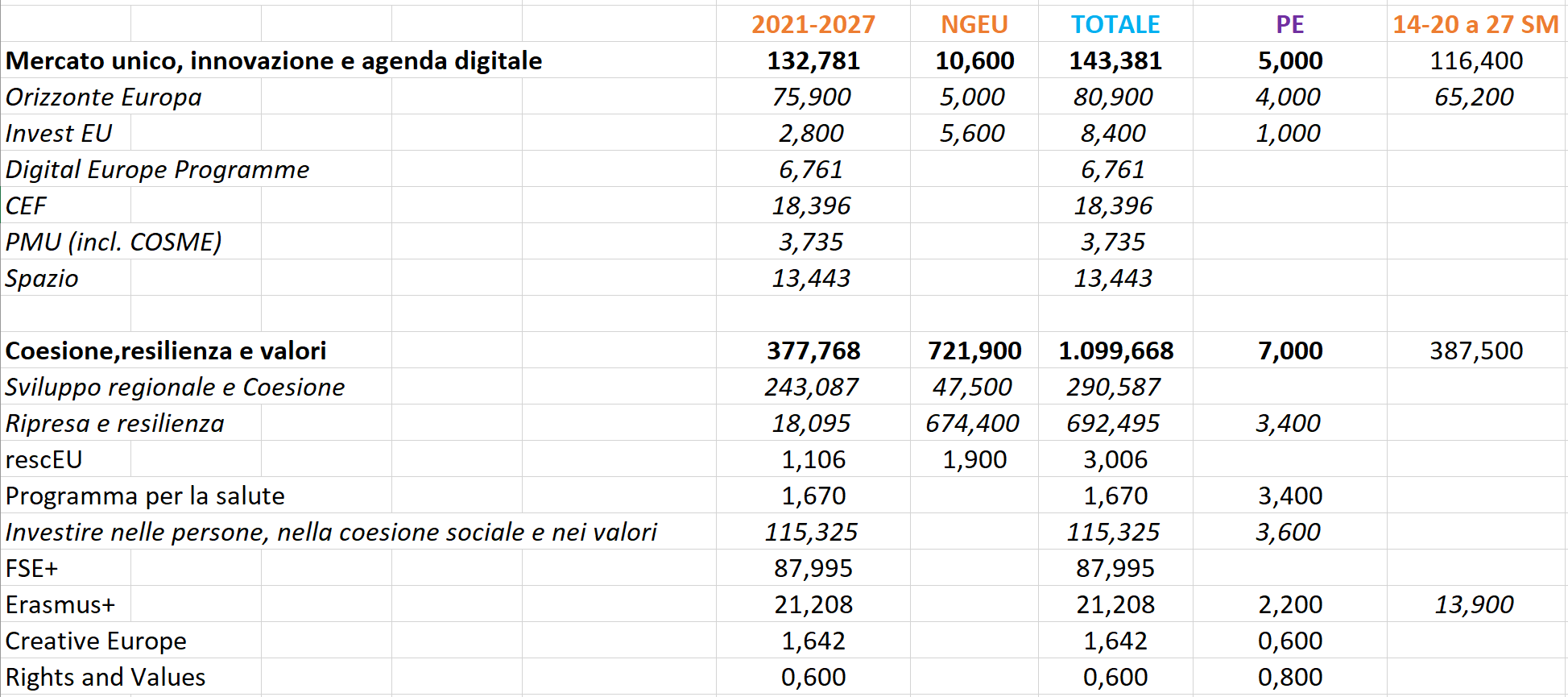 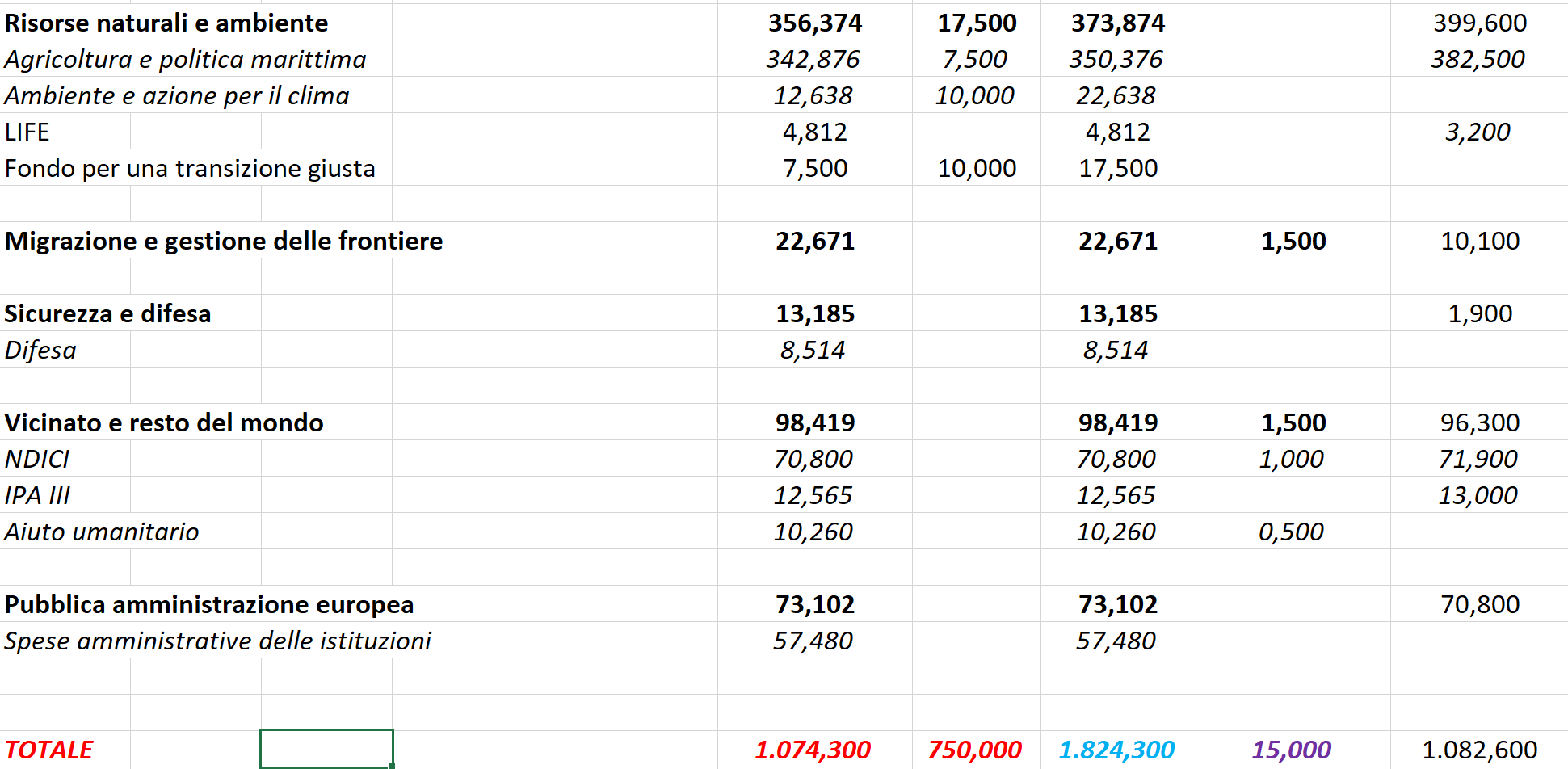 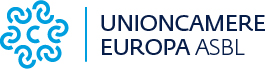 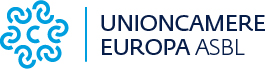 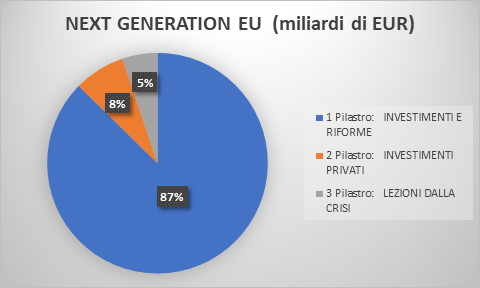 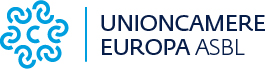 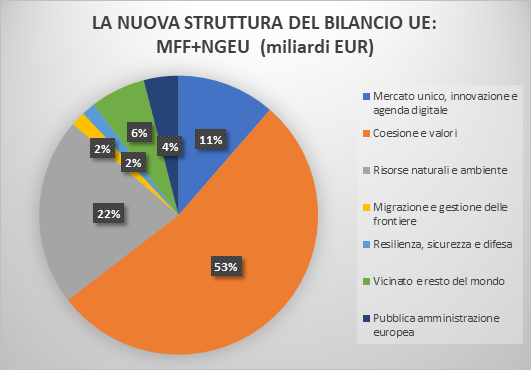 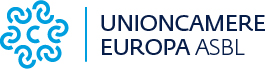 MFF 21-27 e NGEU

Condizionalità su stato di diritto
      Chiusura negoziati 10-11/12/2020
Applicazione condizionalità dopo sentenza CdG UE (2022?)
Collegamento Fondi UE
No applicazione Fondi 14-20

Nuove risorse proprie 

2021       Imballaggi plastica
2023       Nuovi ETS
                   Meccan. Agg. Carbonio 
                   Tassa digitale         	
2026       Transazioni finanziarie
                   Contributo societario
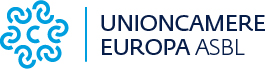 NGEU


22/1:			Linee guida PNRR aggiornate
12/2: 			Approvazione Regolamento RRF
In corso:		Ratifica Decisione Risorse Proprie 
Di regola entro 30/4: 	Presentazione PNRR
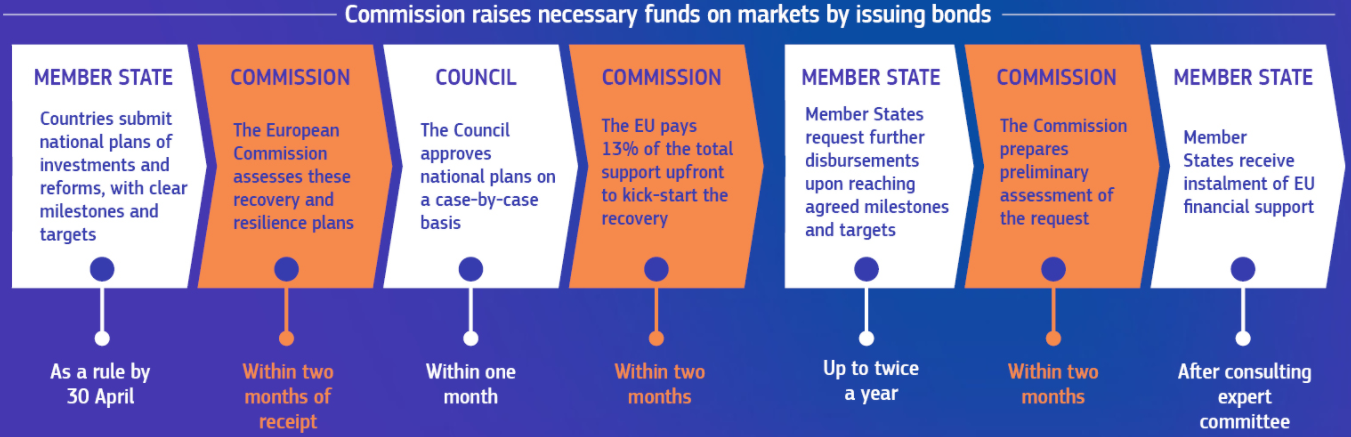 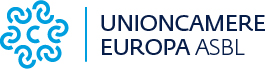 Semplificazione, Trasparenza e flessibilità
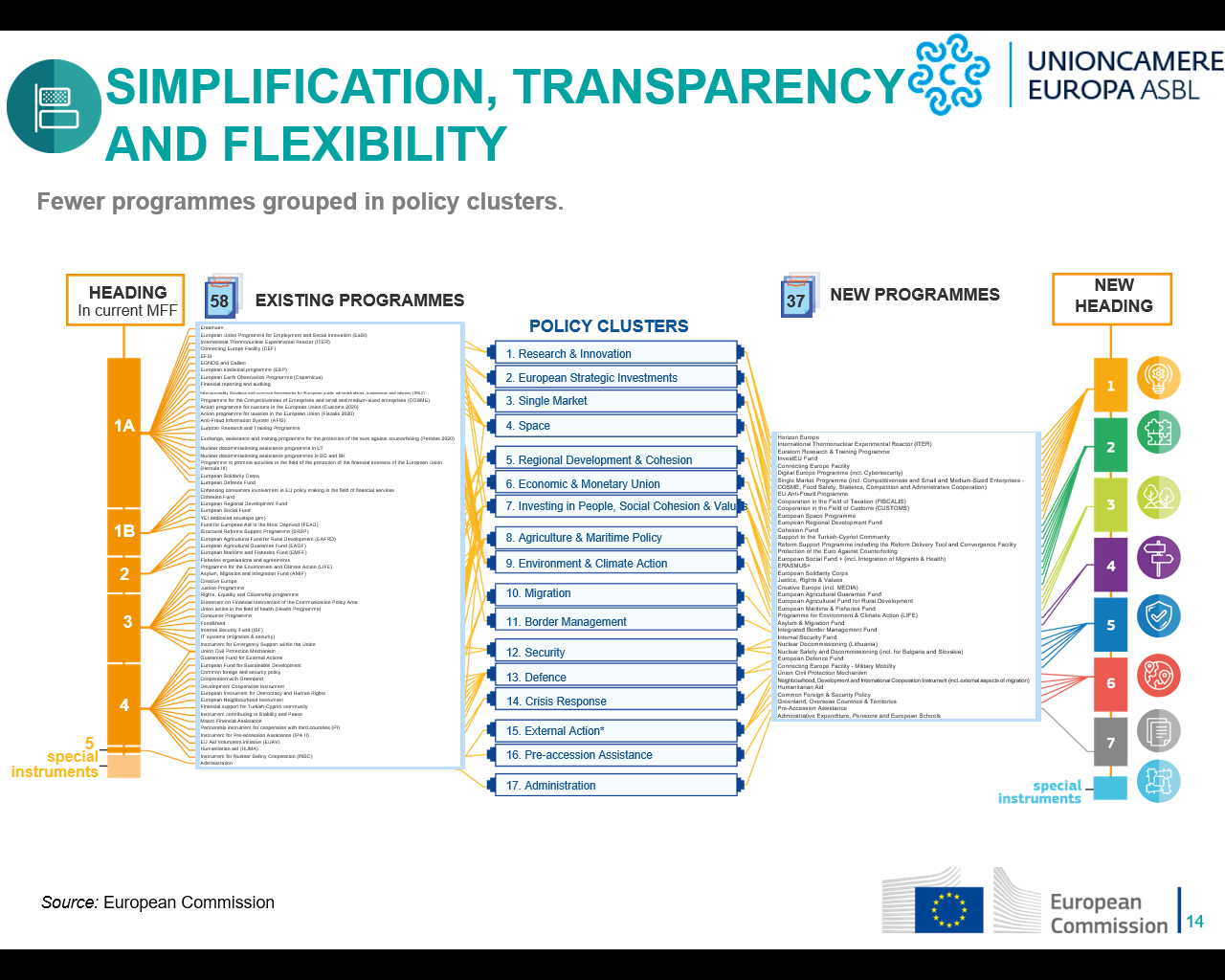 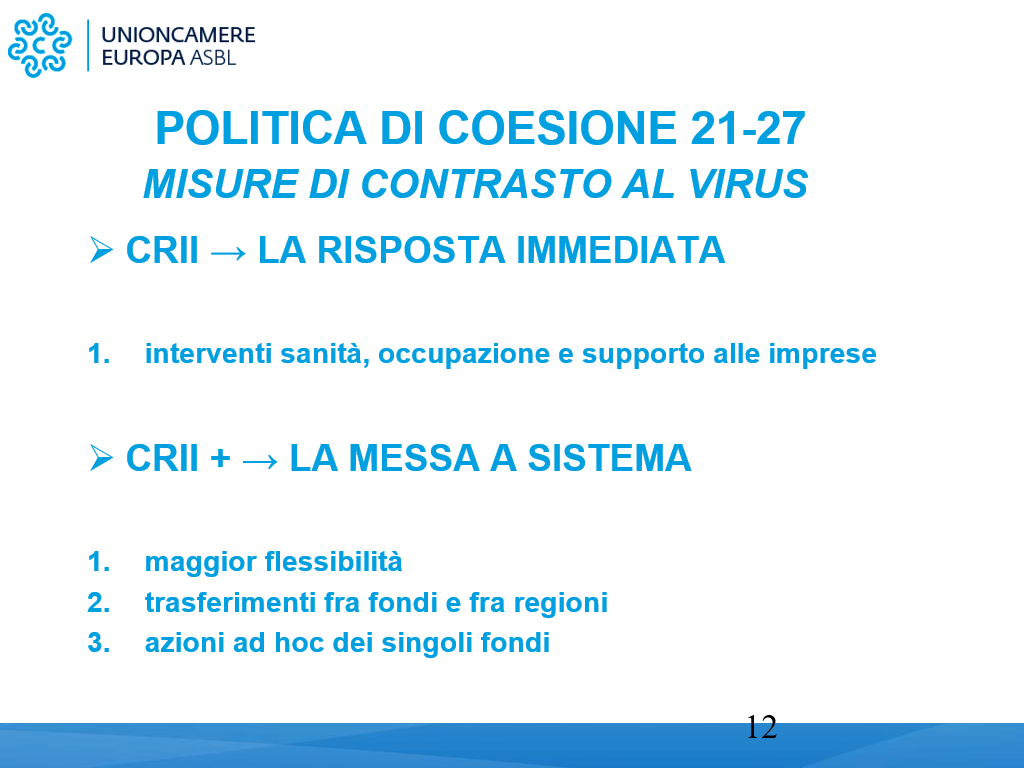 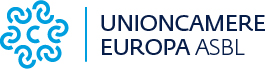 POLITICA DI COESIONE 21-27
Dalle misure di contrasto alla nuova programmazione
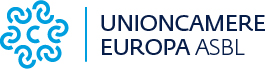 MISURE DI CONTRASTO AL VIRUS

Uno sguardo ai risultati…..


https://cohesiondata.ec.europa.eu/stories/s/4e2z-pw8r
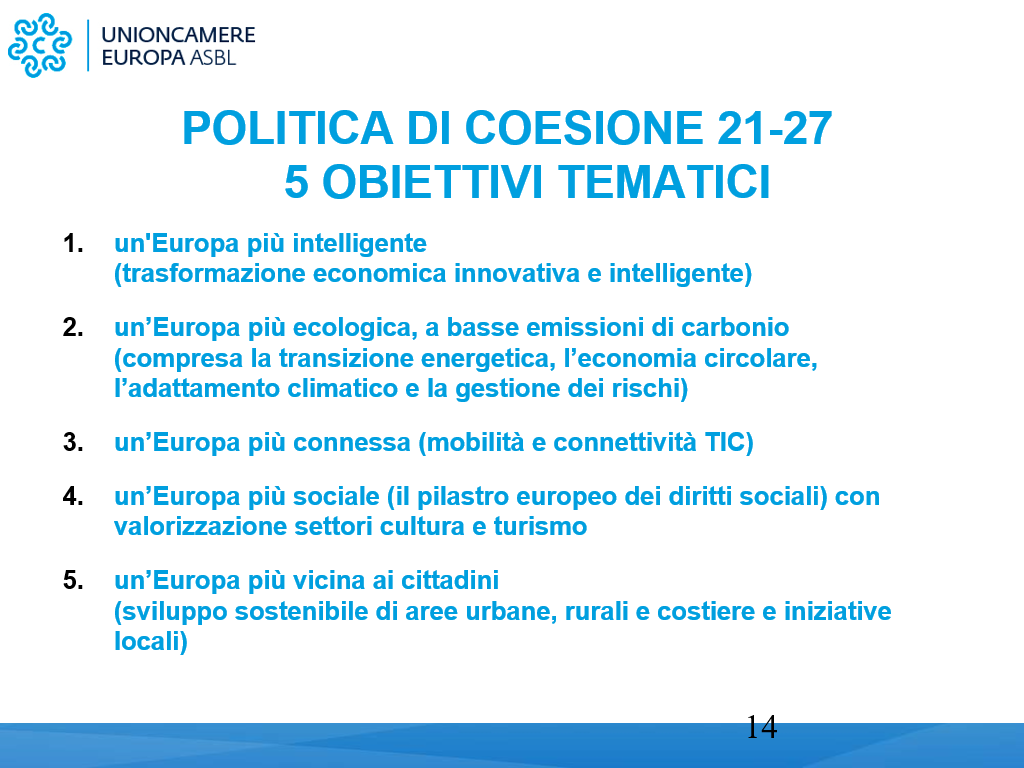 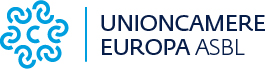 POLITICA DI COESIONE 21-27
Dalle misure di contrasto alla nuova programmazione
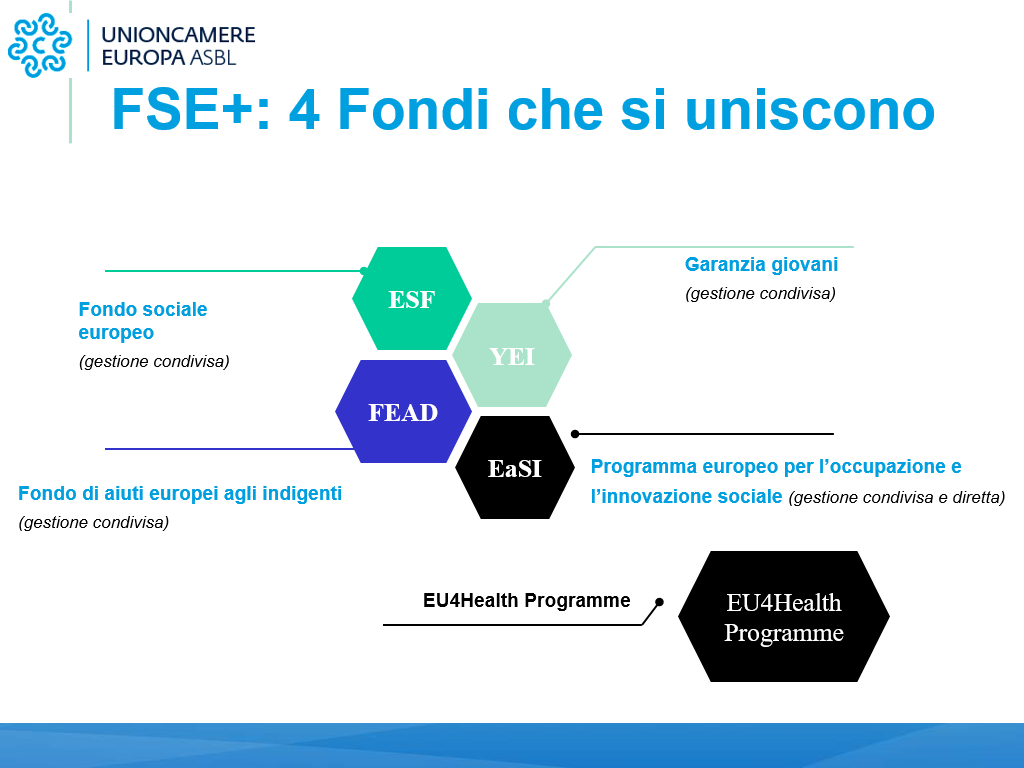 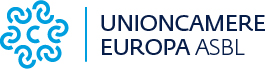 POLITICA DI COESIONE 21-27
Dalle misure di contrasto alla nuova programmazione
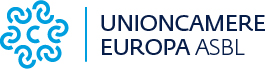 FESR  Soglie minime utilizzo fondi
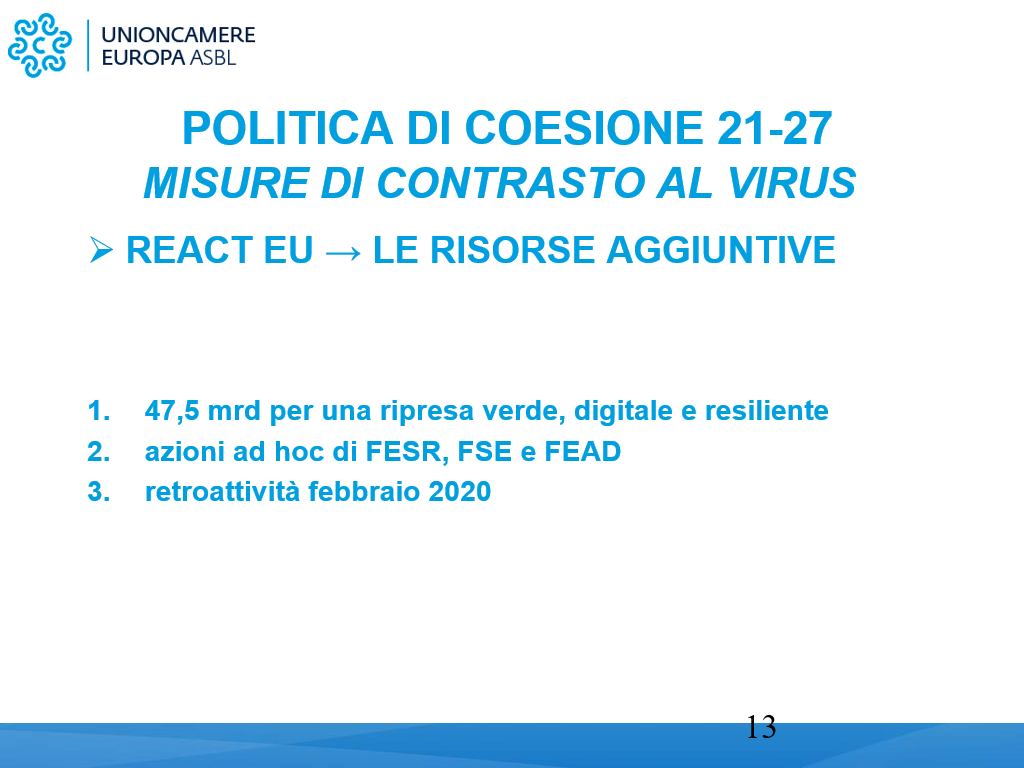 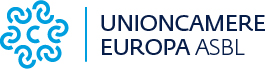 POLITICA DI COESIONE 21-27
Dalle misure di contrasto alla nuova programmazione
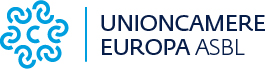 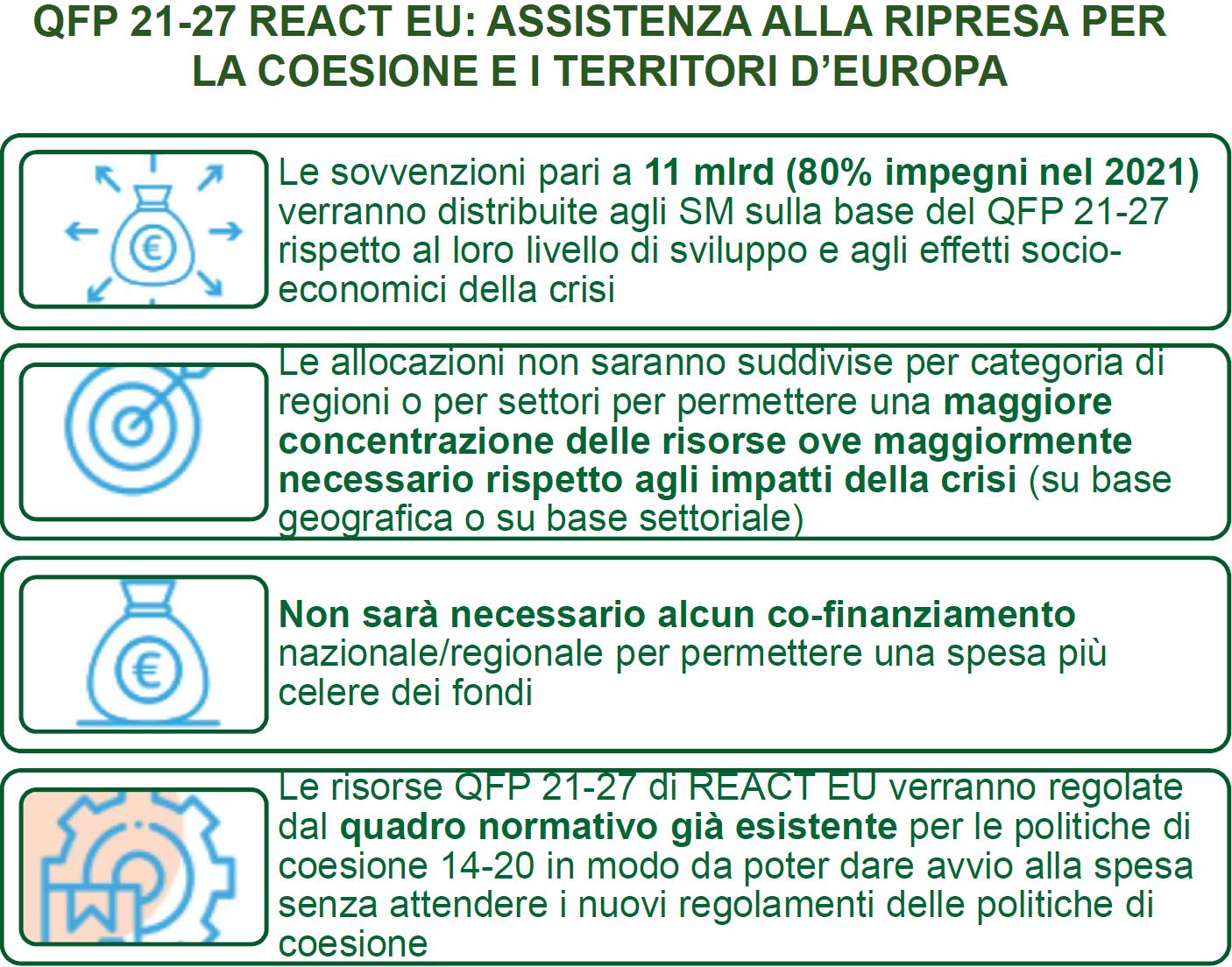 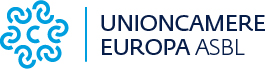 MFF 21-27 e NGEU

Implementazione e  regole del gioco

un rompicapo per i Governi?
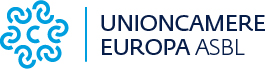 MFF 21-27 e NGEU

….l'Italia ancora fanalino di coda in Europa per assorbimento dei fondi strutturali UE nel 2019, con poco più del 30% dei fondi spesi rispetto a una media UE del 40%.(Relazione Corte dei Conti Europea 2020)

Portale OpenCoesione
2007-2013  2014-2020
178 mil euro interventi – 89 miliardi pagati – 1,6 mil progetti
Liquidati 5%, Conclusi 25%, In corso 65%
https://opencoesione.gov.it/it/news/aggiornamento-dati-al-31-agosto-2020/
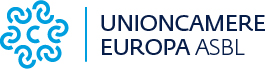 Risorse complessive PNRR e QFP 21-27
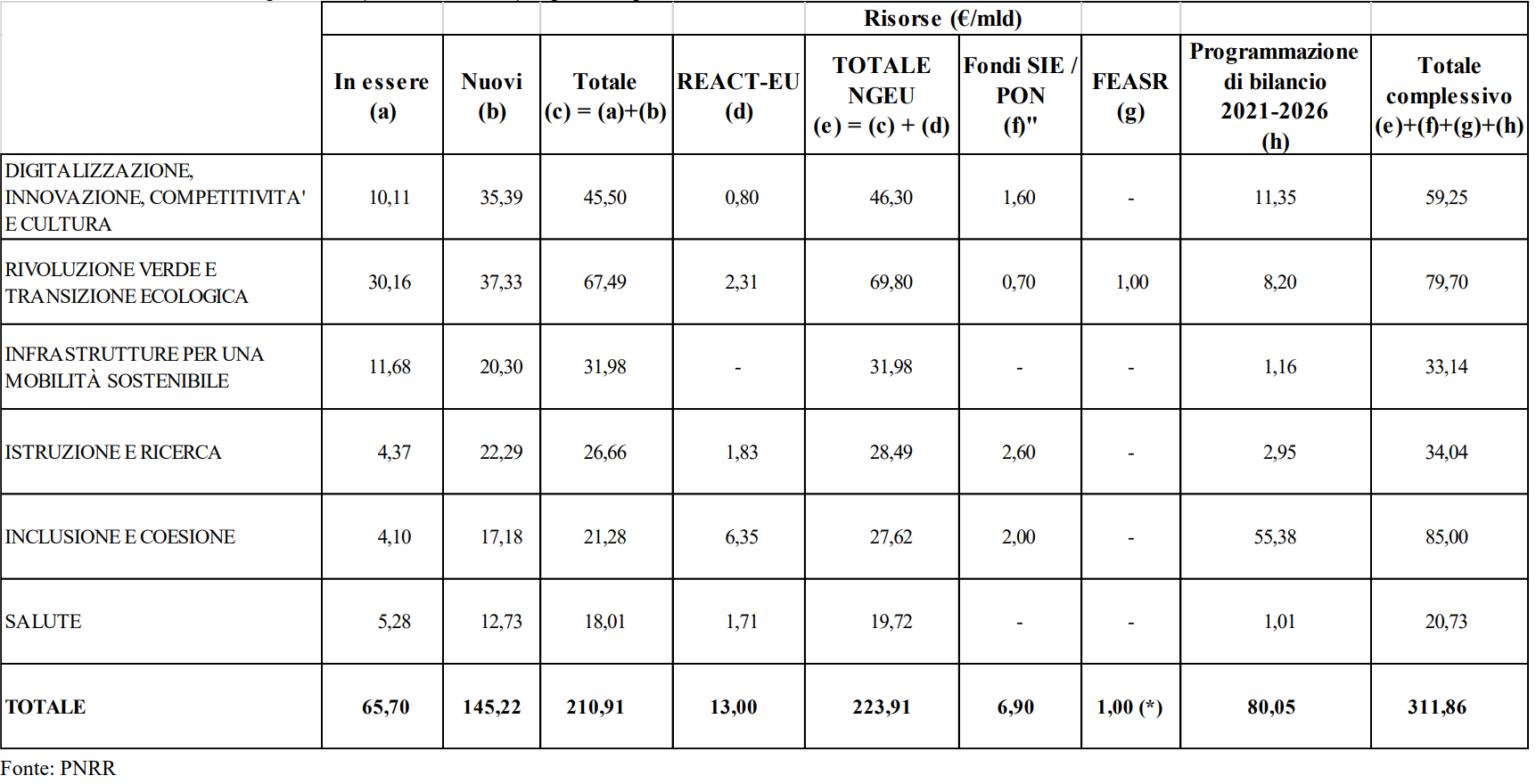 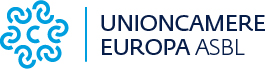 Strumento SURE
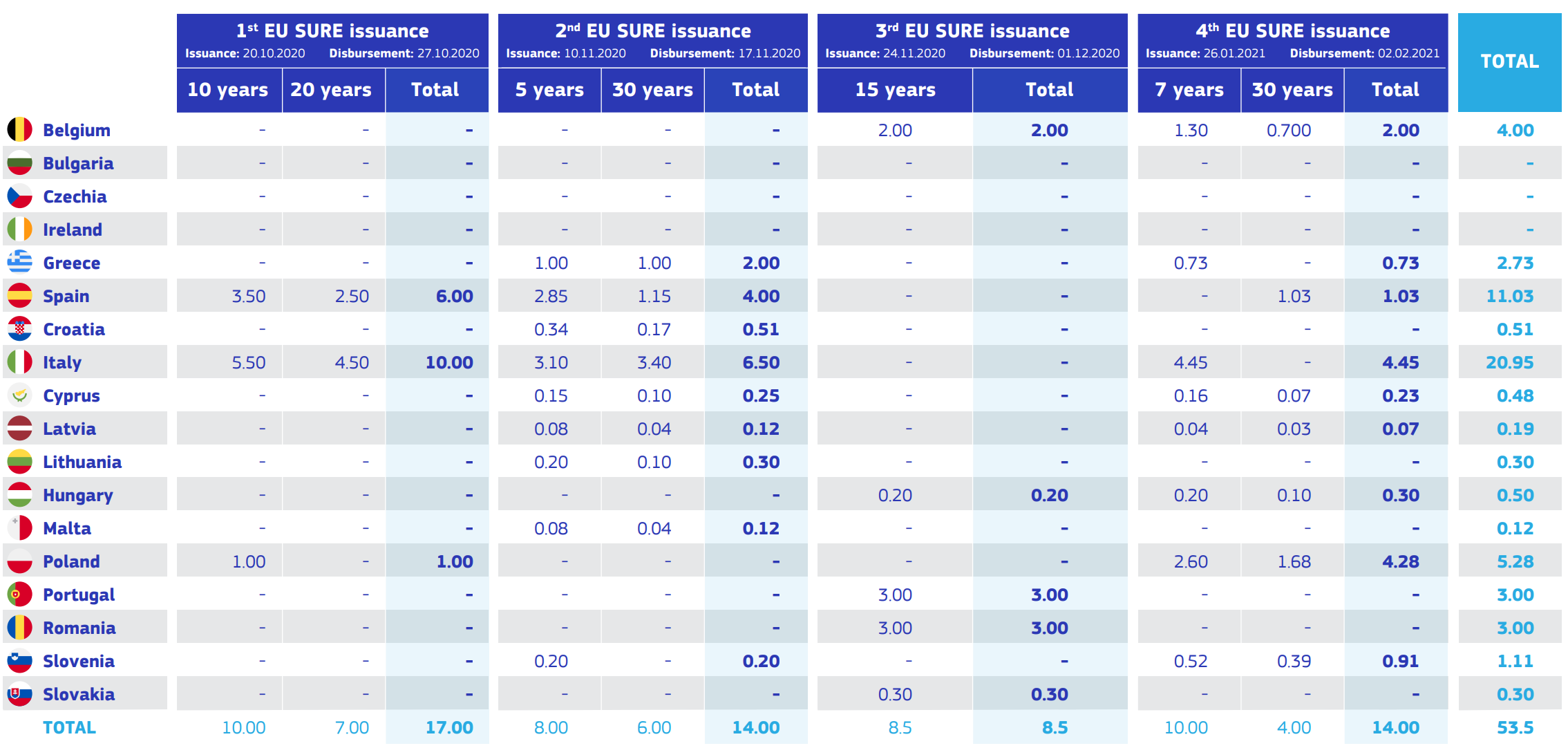 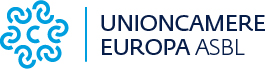 HORIZON EUROPE
84,9 mrd EUR
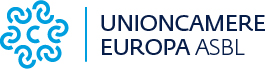 LA STRUTTURA
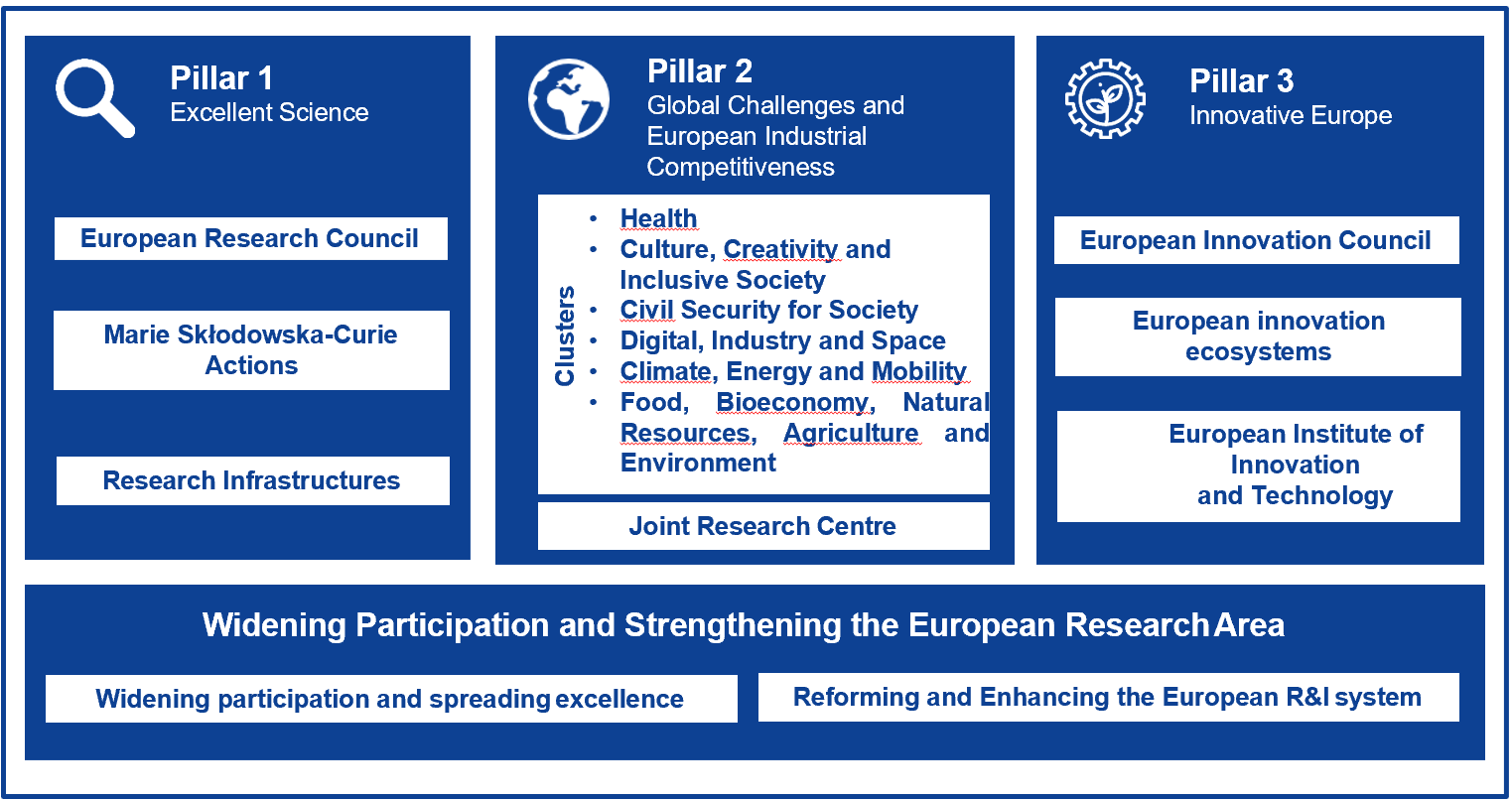 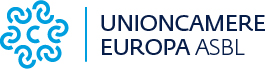 LE PRINCIPALI NOVITA’L
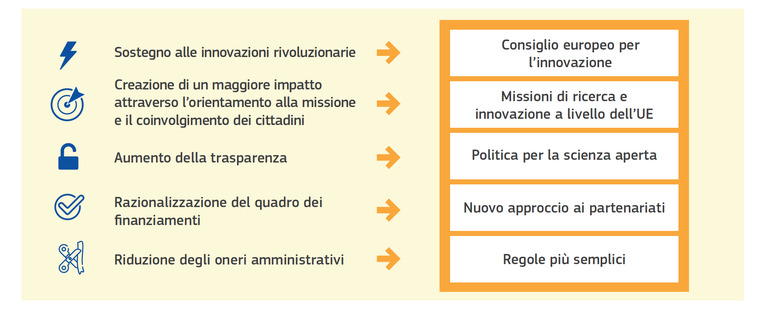 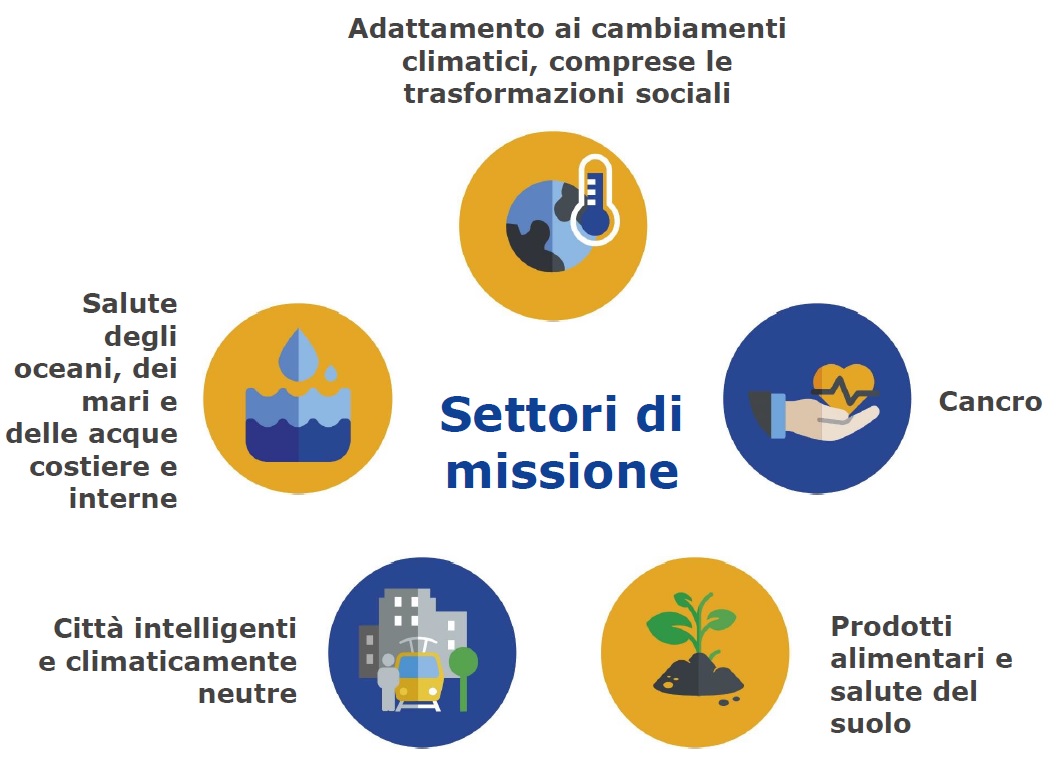 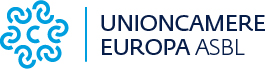 IL PROGRAMMA DIGITAL EUROPE – di cosa si tratta​
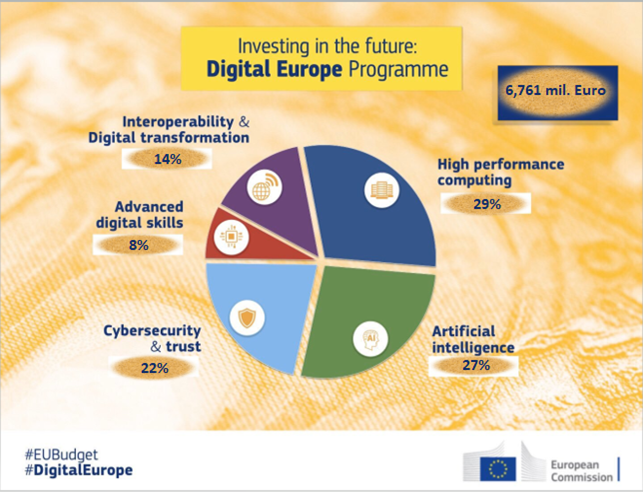 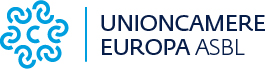 ERASMUS +
23,3 mrd EUR
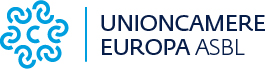 LE PRINCIPALI NOVITA’


"Evoluzione e non rivoluzione" basata su 30 anni di successi
più inclusivo ed accessibile
Più partecipativo
più internazionale
più ampio: +50% budget (da 14,7 mil eur) x2.5 partecipanti (4mil = 10 mil.)
più semplice
più efficace (FIP,Sport)
maggiori sinergie con altri strumenti UE
in linea con transizione verde e digitale
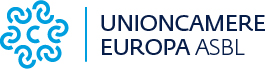 AZIONI DEL PROGRAMMA

Mobilità
Cooperazione
Sviluppo delle politiche
Azioni Jean Monnet
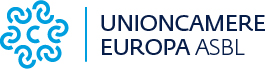 SETTORI DI INTERVENTO
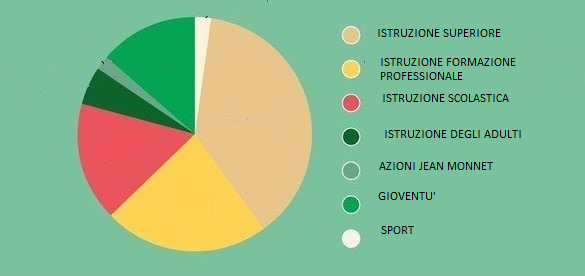 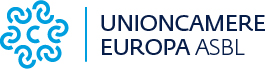 SINGLE MARKET PROGRAMME
3,735 mrd EUR
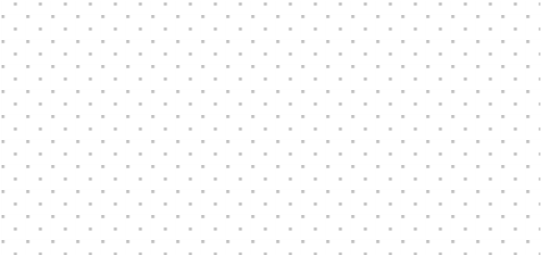 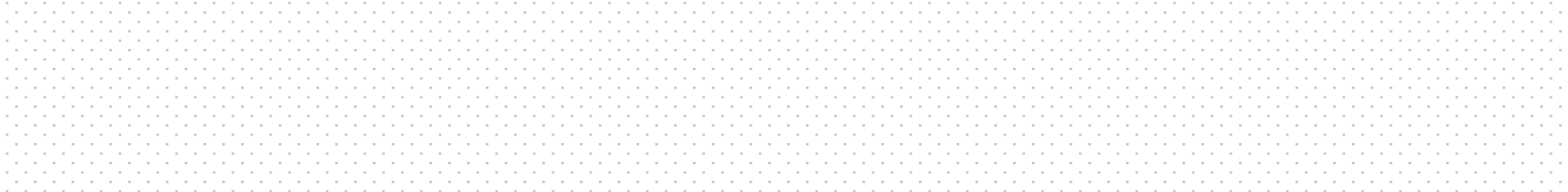 Obiettivi
OBIETTIVI SPECIFICI
generali
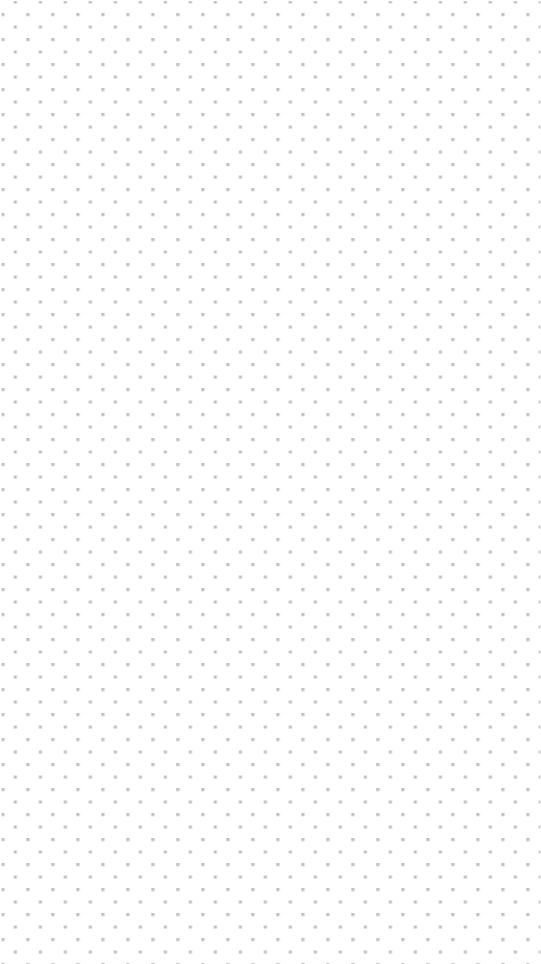 Miglioramento del Mercato Interno
COSME
Migliorare il
funzionamento
Standardizzazione
del Mercato
Interno
Consumatori/end-user
Catena alimentare
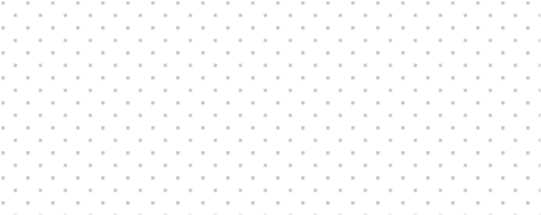 Statistiche di
Statistiche europee (tutti i settori)
qualità
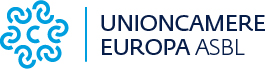 STRUTTURA E OBIETTIVI
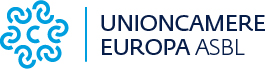 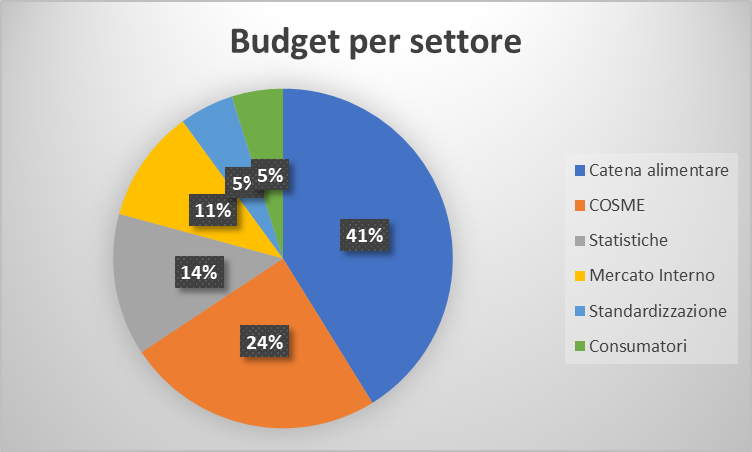 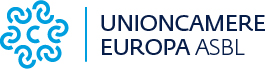 Invest EU
9,4 mrd EUR
COME FUNZIONA
Mobilizzazione investimenti pubblici e privati

attraverso

garanzia EU a supporto di partner finanziari europei (BEI), internazionali (BERS etc.) e nazionali (CdP)
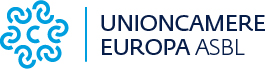 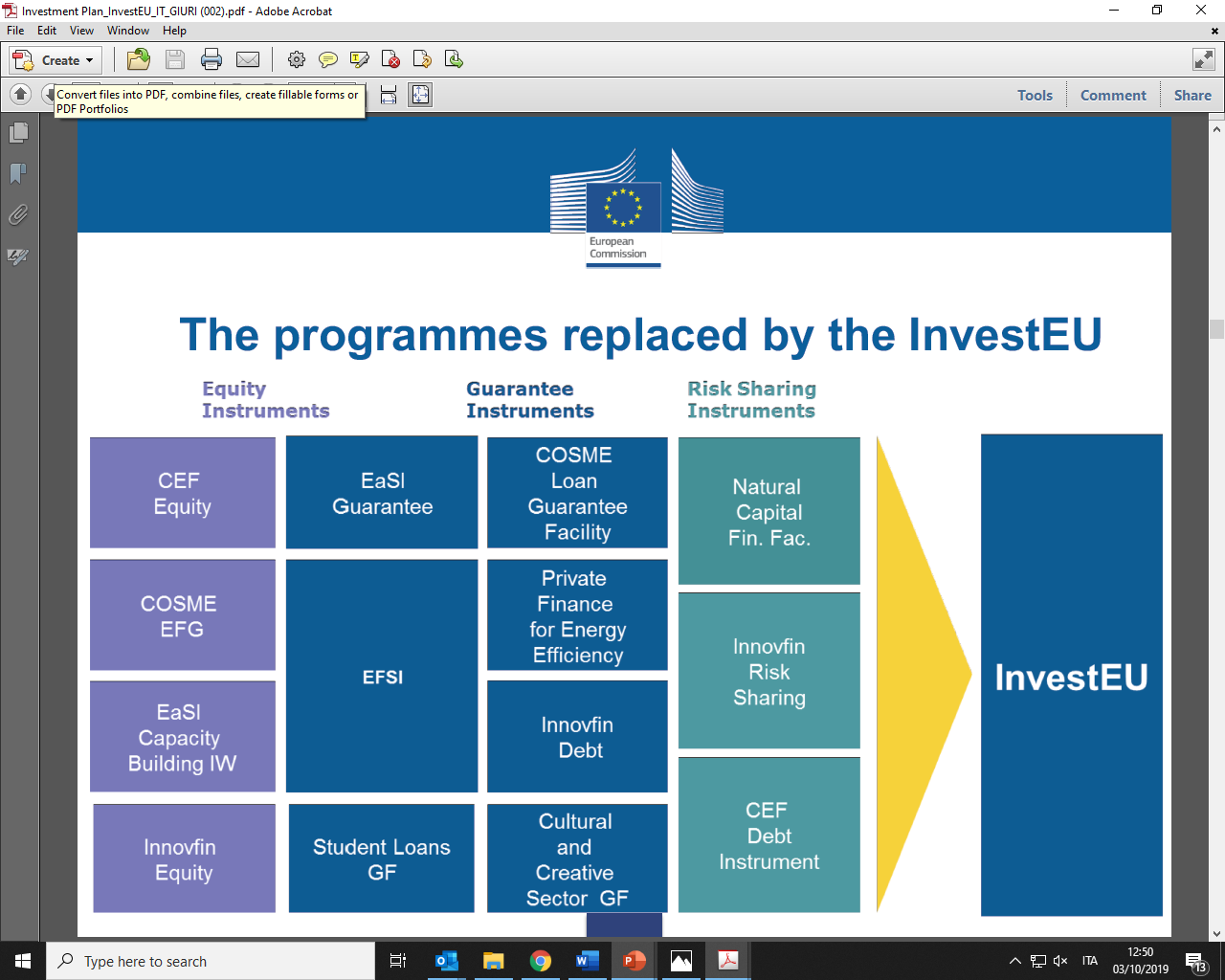 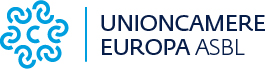 InvestEU – trilogo 8-12-2020
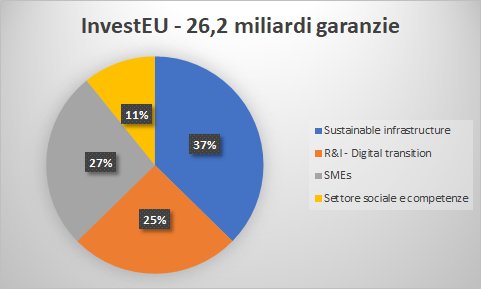 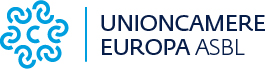 Gli ecosistemi industrialiUn nuovo approccio europeo
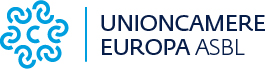 Grazie per l’attenzione!Flavio Burlizzi flavio.burlizzi@unioncamere-europa.eu